Honors Precalculus: Do Now
Review your quiz and note any errors. I can’t take questions (as not everyone has taken the quiz). Then complete the problem below.
1.) DO NOW PROBLEM: a.) A car depreciates at a rate of about 15% per year. You buy a used Honda Accord for $12,550. Write a function for the car’s value t years after buying it.


b.) After how many years will the car be worth only $5,000.


c.) Use this info to determine the relative rate of decay (i.e. can you come up with an exponential function that models the rate of decay using the number e?).



2)
n(t) = n0ert
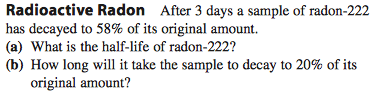 m(t) = m0e-rt
Video of the Day!
It’s all relative.
People in LA overreacting to how “cold” it is.
Agenda for the Week
Today: Domain/Range of Log/Exponential Function and More Modeling Problems
Tuesday/Wednesday: Review for the Test
Thursday: Logs/Exponentials Unit Test (Chapter 4). HW 37-43 is also due on Thursday – the day of the test.  I won’t assign required HW after tonight.
Friday: Project is due (I need a hard copy and an email by the end of the day on Friday – I’ll have a basket in my room).
Domain of a Logarithmic Function.
We already know that you can’t take the log of a negative number or 0.  So how do you find the domain/range of a logarithmic function.
Example: f(x) = log3(x – 1)


Example ln (x2)


Example: f(x) = 2 – log2x
Domain of a Exponential Function.
Find the domain and range of each

Example: f(x) = 4x-2


Example f(x) = ex - 1
NEWTON’S Law of Cooling
The rate of cooling of an object is proportional to the temperature difference between the object and its surroundings, provided that the temperature difference is not too large.

If D0 is the initial temperature difference between an object and its surroundings and Ts is the temp. of the surroundings.

T(t) = Ts + D0e-kt
Example: Cup of Coffee
A cup of Coffee has a temperature of 183.2°F and is placed in a room that has a temperature of 70°F . After 25 minutes the temperature of the coffee is 121.8°F .
a.) Find a function that models temp of the coffee at time t.


b..) Find the temp of the coffee after 15 minutes.


c.) After how many minutes will the coffee have cooled to 100°F 


d.) Sketch a graph.
Time   Temp	
0	183.2	
2	163.7	
4	158.3	
6	153.8	
8	150.5	
10	145.4	
12	140.9	
14	137.6	
16	133.8	
18	130.8	
25	121.8	
30	116.6	
35	111.9	
50	101.6	
65	94.4
LOG SCALES: PH, Richter Scale, Decibel Scale.
When a physical quantity varies over a very large range it is convenient to take a log to make the numbers more manageable.
PH Scale – Hydrogen Concentration
PH is given by a substance’s hydrogen concentration.
PH = -log(H+)      Below 7 is acidic, above is basic.
Example
a.) The hydrogen ion concentration of blood was measured to be [H+] = 3.16 X 10-8. Find the PH.



b.) The most acidic rainfall ever measured was in Scotland in 1974. It’s PH was 2.4. Find the H+ concentration.
Magnitude of Earthquakes
In 1935 Charles Richter defined the magnitude of an earthquake to be:



Where I is the intensity of the earthquake (measured by the amplitude of a seismograph reading 100km from the epicenter)

And S is the intensity of a “standard”
Earthquake (whose amplitude is
1 micron = 10-4 cm)
Earthquake Example:
In 2004 the Sumatra Andaman Earthquake caused a Tsunami in Indonesia and was the second biggest in the last century.  The Earthquake was 1585 times more intense than the earthquake that occurred in the US in 2011 which measured a 6 on the Richter Scale called the “Eastcoast Earthquake”. What was the magnitude of the Sumatra-Andaman earthquake.
Decibel Equation
Where B is intensity level measured in decibels (dB)
And I0 = 10-12 (W/m2) – watts per square meter). Something barely audible.
Decibel (dB) Example
Find the decibel Intensity level of a jet engine during takeoff if the intensity was measured at 100 W/m2
Homework #43:
Homework #41
Ch. 4 Review Exercises 
Pg 383: 1, 3, 8, 15

Section 4.5
Page 24, 28, 29, 33, 34, 39

To Study for the Unit Test: 
Look at your quiz and your review homework (HW 40) also, complete all homeworks and try review problems from the review exercises or the chapter test.